Redskaber til evaluering af co-teaching
Evaluering af co-teachingpraksis
Vi evaluerer på vores undervisning for at finde ud af om vores elever har lært det som var intentionen med undervisningen. Fokus i evalueringen er derfor de mål og tegn vi har opstillet for elevernes læring (socialt, fagligt, personligt)
Vi evaluerer på co-teaching for at få svar på:
Hvordan er det, vi gør sammen i makkerpar markant anderledes og bedre for eleverne, end det vi gør alene?
Skaber vi sociale og faglige deltagelsesmuligheder for alle elever med vores co-teaching?
Og hvordan kan vi vide det?
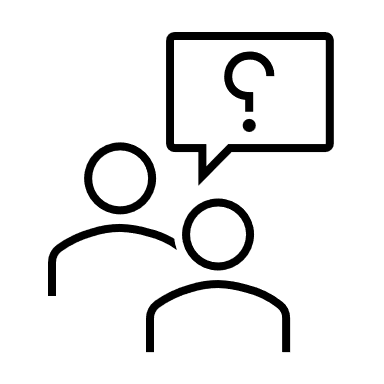 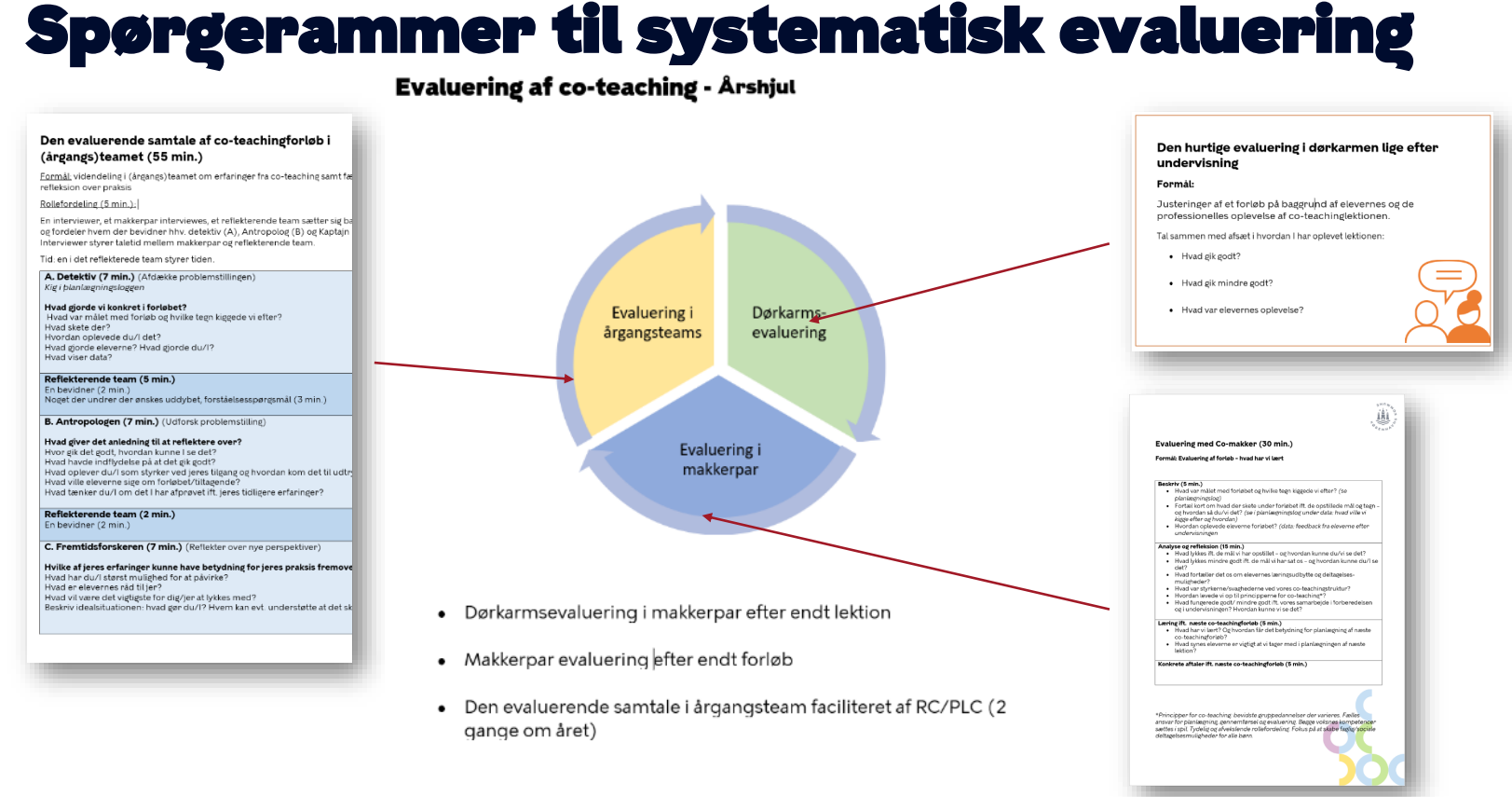